Safety Issues Associated with Digital Media
102.01
Physical Safety Issues
Electrical Hazards
Tripping Hazards
Ergonomics
When electrical connections used by digital media equipment are not handled properly, it could result in electric shock, burn, etc.
When pieces of digital media equipment and their connecting cables are not managed properly; could result in tripping hazard
Designing a workplace to best fit the worker, reducing strain on the body and enhancing comfort during digital media creation
Digital Safety Issues
Cyberbullying
Person is threatened, harassed, humiliated, tormented
Internet, Mobile Phones, etc.
Identify Theft
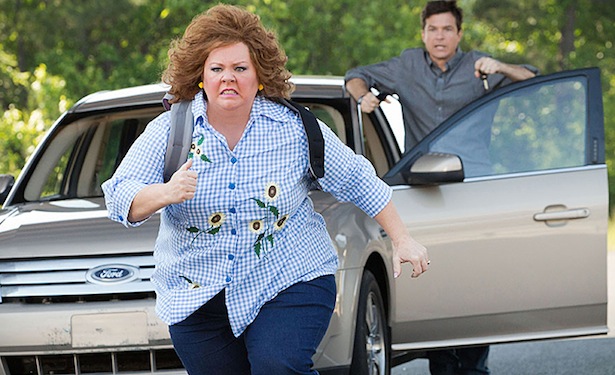 Personal information Is stolen 
Used to gain access to financial or personal accounts
Virus / Malware
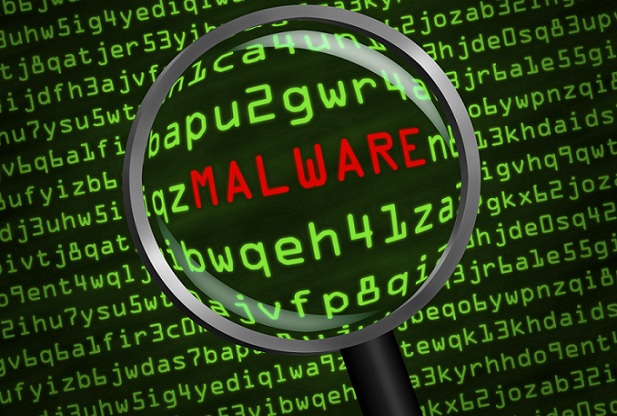 Programs designed to damage a computer when installed
Can corrupt files, erase hard drive, access personal information
Spam
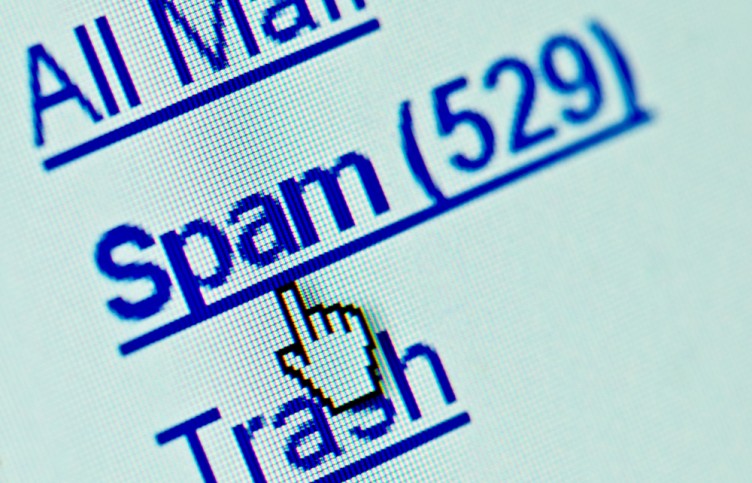 Unwanted emails
Advertise products
Promote services
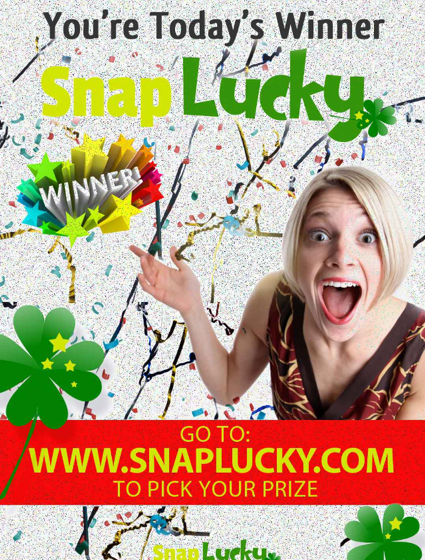 Online Hoax
False claim that is spread through electronic means
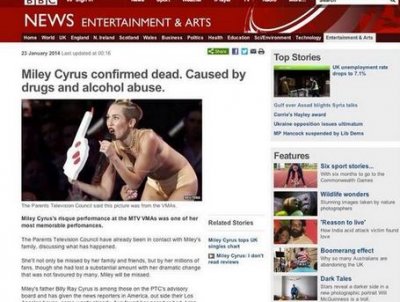 Internet Addiction
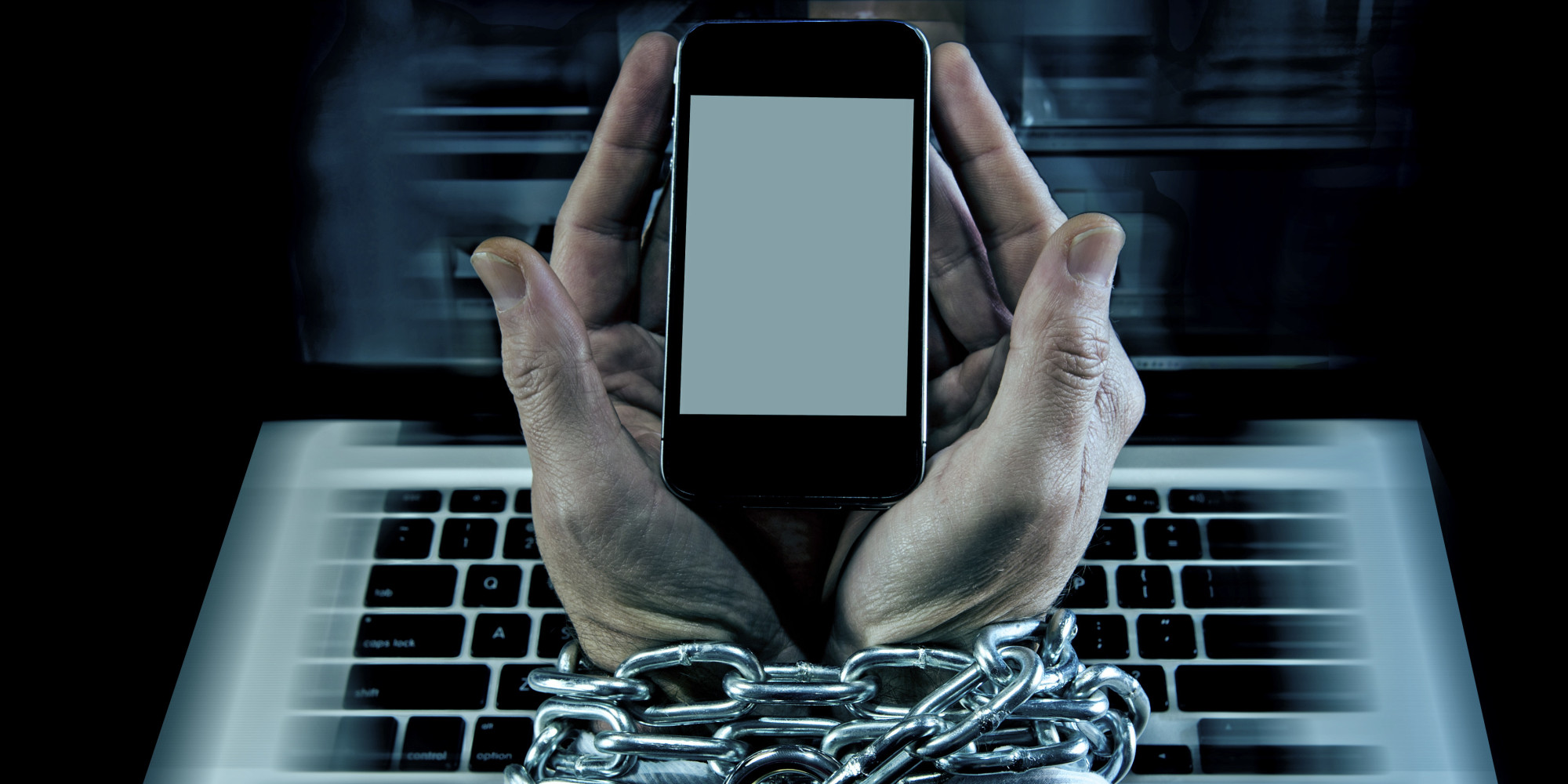 Compulsive disorder that causes unhealthy obsession with the Internet and other digital resources
Online Gambling
Social Media